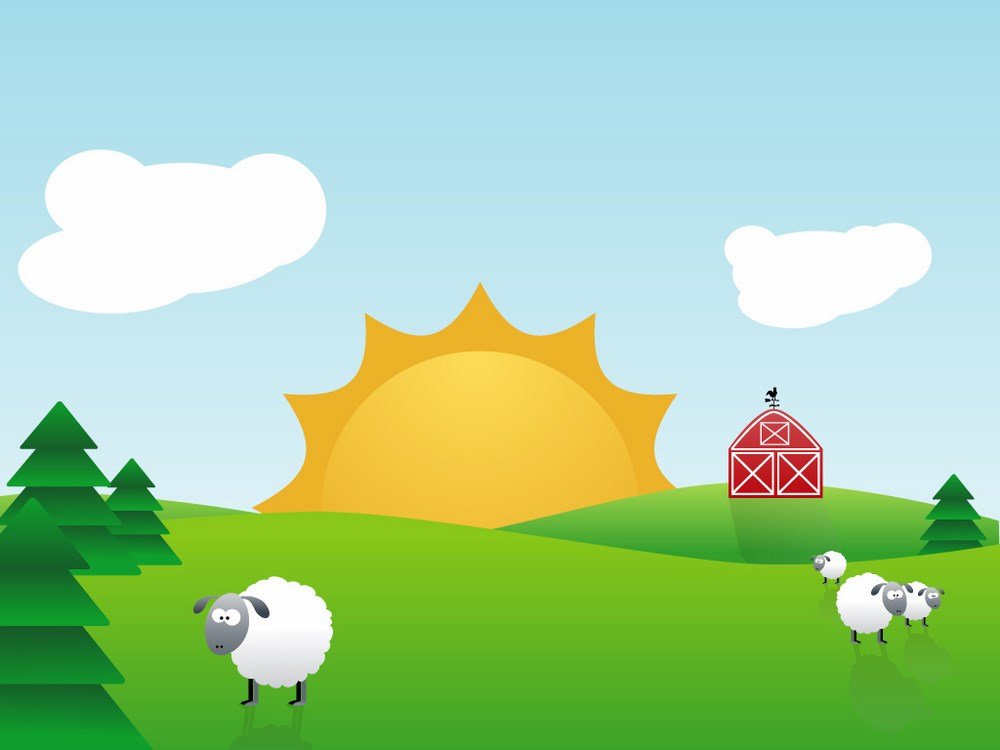 Nhận biết hình tròn
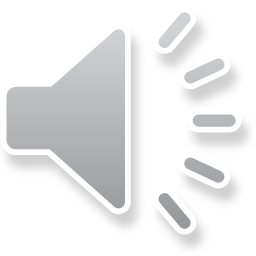 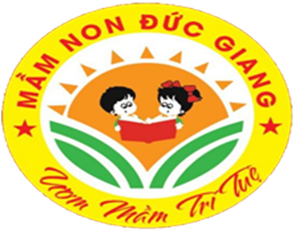 HÌNH TRÒN
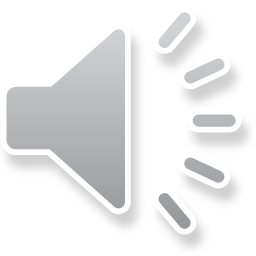 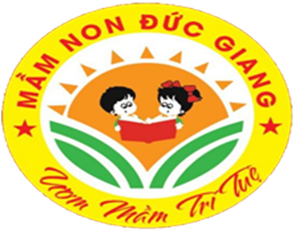 Màu đỏ
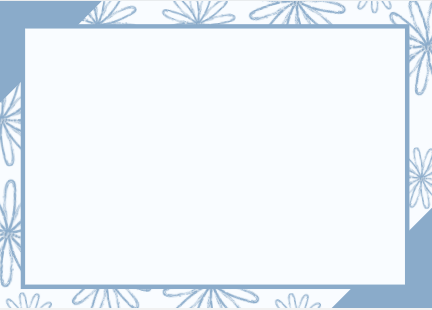 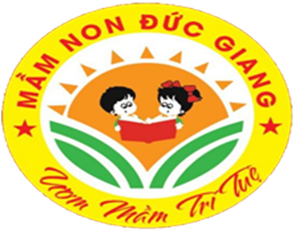 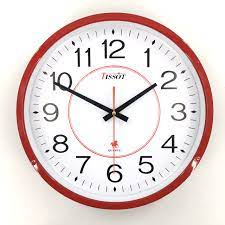 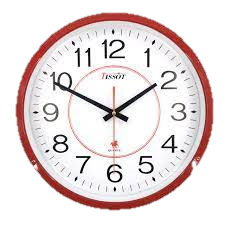 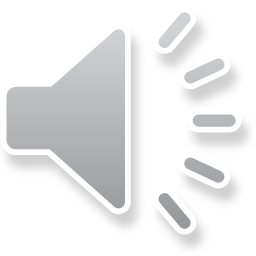 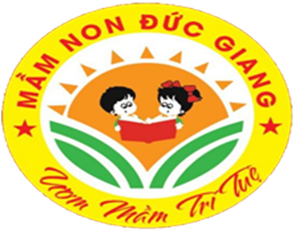 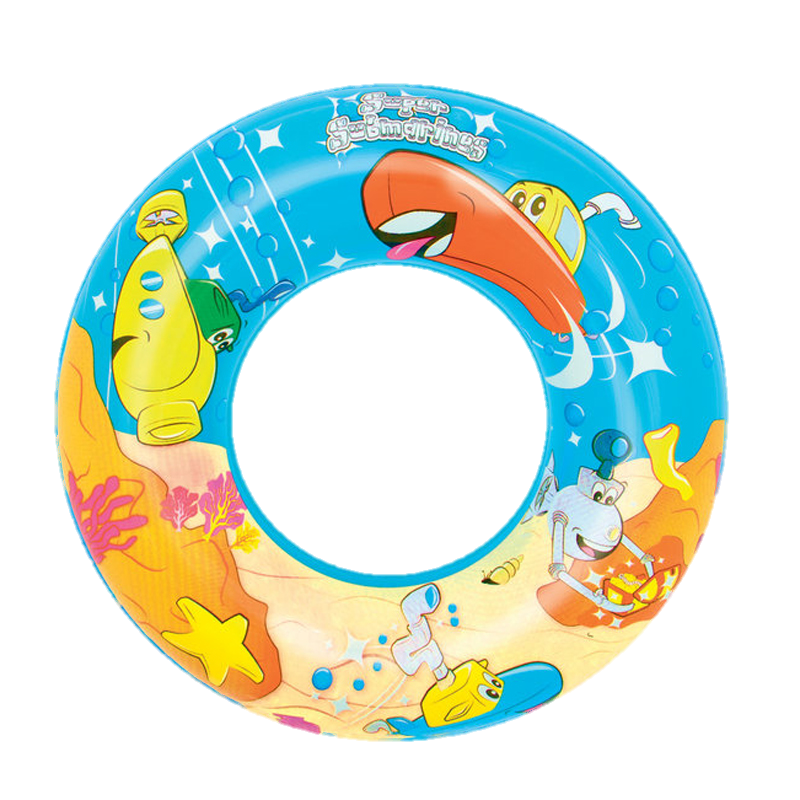 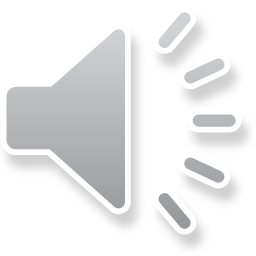 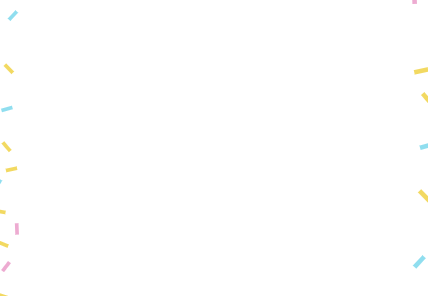 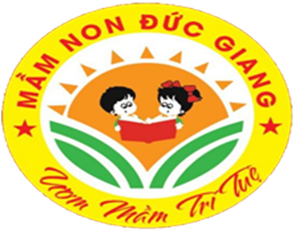 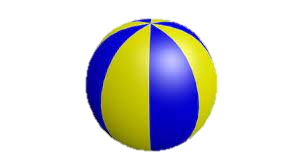 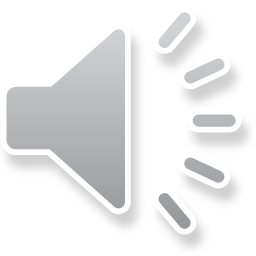 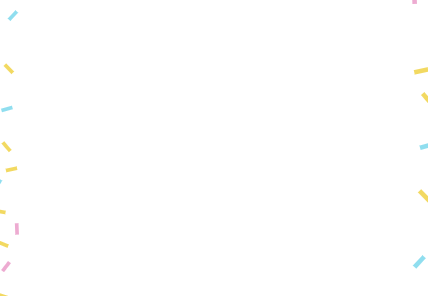 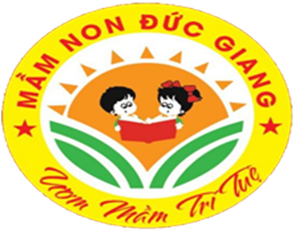 Các con hãy quan sát xem hình gì biến mất?
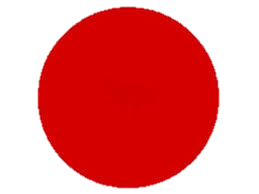 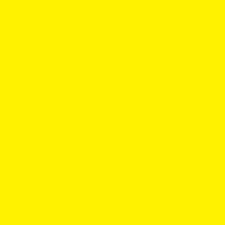 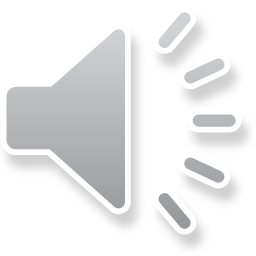